Global Forest Observations Initiative Methods and Guidance Portal
SDCG – Oslo – 24th October 2014
Methods and Guidance Document
Integrating remote-sensing and ground-based observations for estimation of emissions and removals of greenhouse gases in forests

Provides advice on how to implement UNFCCC and Intergovernmental Panel on Climate Change (IPCC) approaches 

Assists in selecting the most appropriate technical solutions

MGD was tested in Ghana and feedback being used to develop training and web support tools
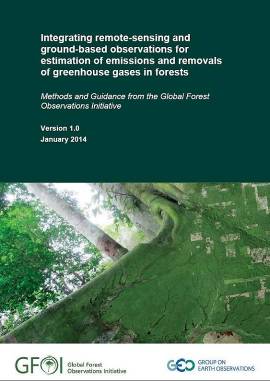 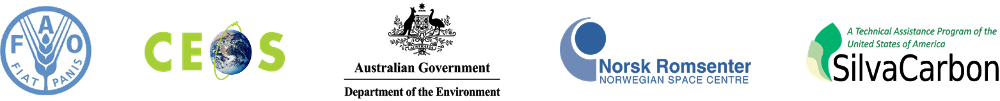 [Speaker Notes: 1m]
Testing of the MGD - Ghana
Feedback from one-on-one  capacity building over 6 months 

Useful resource but not in a user friendly format

The diagrams/decision trees/worked examples supported decision making and clearly showed the context for the technical information – recommend more visual aides through out the document 

Descriptions of how the GFOI pillars work together could be improved

Overall the MGD generally assists countries in making decisions on practical, operational technical solutions but this message/information is difficult to access/understand in its current format

Opportunity to develop a MRV decision/development support tool that improves users experience and outcomes of the MGD and integrates all pillars of the GFOI.
.
[Speaker Notes: 2m]
MGD Implementation Plan
The current 2014/2015 implementation plan of the Methods and Guidance Document (MGD) component of the GFOI has the following priority area:

Developing practical tools and training materials for establishing and maintaining national Measurement, Reporting and Verification (MRV) systems;

Promoting the use of the MGD in designing and developing MRV systems for forest monitoring and reporting of greenhouse gas emissions;

Improving the electronic access to the MGD and tools through the GFOI website.
[Speaker Notes: 2m]
The GFOI Portal Mission Statement
The GFOI Portal enables countries to define their circumstances, identify methods and approaches that best suit their needs and work through the development of their specific system to produce GHG estimates of REDD-plus activities
[Speaker Notes: 1m]
The GFOI Portal Objectives
Allow users to define their circumstances and determine a set of methods that best suit their needs

Allow easy updates of the electronic form of the MGD document and its translations

Increase engagement with the MGD target audience tough a more interactive framework aimed at progressing groups and individuals in the design of their REDD+ reporting systems

Allow easy channelling of other GFOI resources (data / capacity building / research) in a contextualised environment to the target audience

This online toolkit is designed to make use of all the GFOI authored and accepted advice, build on the lessons of bilateral programs of the US, Norway & Australia, as well as answer questions posed by REDD+ Preparation Proposals

The aspiration is that any developing country will be guided in how to produce a national MRV system design, fit to be delivered to any donor country for funding of implementation.
[Speaker Notes: 2m]
The GFOI Portal High Level Requirements
Extend the MGD guidance experience via leveraging an online interface

Enhance the MGD’s impact and influence on its audience by presenting guidance in a way to focus/target information based on design decisions made

Record and measure usage of the material to focus guidance improvements and developments 

Increase awareness of MGD, GFOI and other services/support from GFOI partners in a targeted manner (i.e. at relevant points in engagement with the portal)

Facilitate interaction of the audience with GFOI resources through linkages to tools / resources 

Be considerate of the target audiences IT and infrastructure capabilities
[Speaker Notes: 2m]
GFOI Portal Features
User identified by a registration process to enable saving of profile and generation of basic statistics 

MGD guidance will be fully cross referenced with intelligent searching to demonstrate the related design elements and decision pathways, providing an environment tailored to the user 

User data regarding section popularity, issues, questions, and usefulness will be reported as a summation of simpler statistics

News and announcements such as new satellite data products, space agency plans, planned or operational R&D programs will be communicated to the user
GFOI Portal – How it will work
A series of new decision trees, flow charts and tasks/action checklists will be integrated into the tool to guide the users to build a customised, fit-for-purpose MRV system design.

The tool will then link them to other GFOI resources related to their design decisions such as access to available data, training modules, case studies, research areas, upcoming workshops.

A report can be generated, based on user profile, at any point. This report is designed to document decision making for the user and also to provide context to any requests made to GFOI from the user such as data or capacity building workshops 

User statistics and feedback will identify critical areas to prioritise updates to the MGD guidance.
Linkages to other SDCG
It is envisaged that the portal will enable countries to work through the requirements of their MRV systems

Their decisions will be recorded and stored and it will be possible to extract reports including this information

These reports will be available if requests for data are made to SDCG to provide context behind any request so that SDGC can more efficiently and effectively provide data

Alternatively, SDCG could request countries to complete elements in the portal before the request is fulfilled (i.e. countries have to have worked through some design decisions prior to making a data request)
Linkages to other SDCG
Requests to SDCG

Provide a representative on the design team of the portal

Provide a list of FAQs or requirements to be covered in the portal to assist with data delivery

Read it (as far as you can manage!)
The GFOI Portal Development Timeline
Development of prototype to demonstrate key features and solid foundation for future development –  7th November 

Internal GFOI discussion with Leads / Advisory Group / other GFOI pillars on prototype features and functionality – November 2014 – January 2015

Focused workshop session to build on the design based on prototype feedback – Sydney February 2015.

Full development and release June 2015 (pending full funding agreement)
[Speaker Notes: 2m]
More Information?
Contact: 

	Carly Green – MGD Component Manager
	Email: carly.green@enviroaccounts.com
	Skype: carly.green13
[Speaker Notes: 2m]